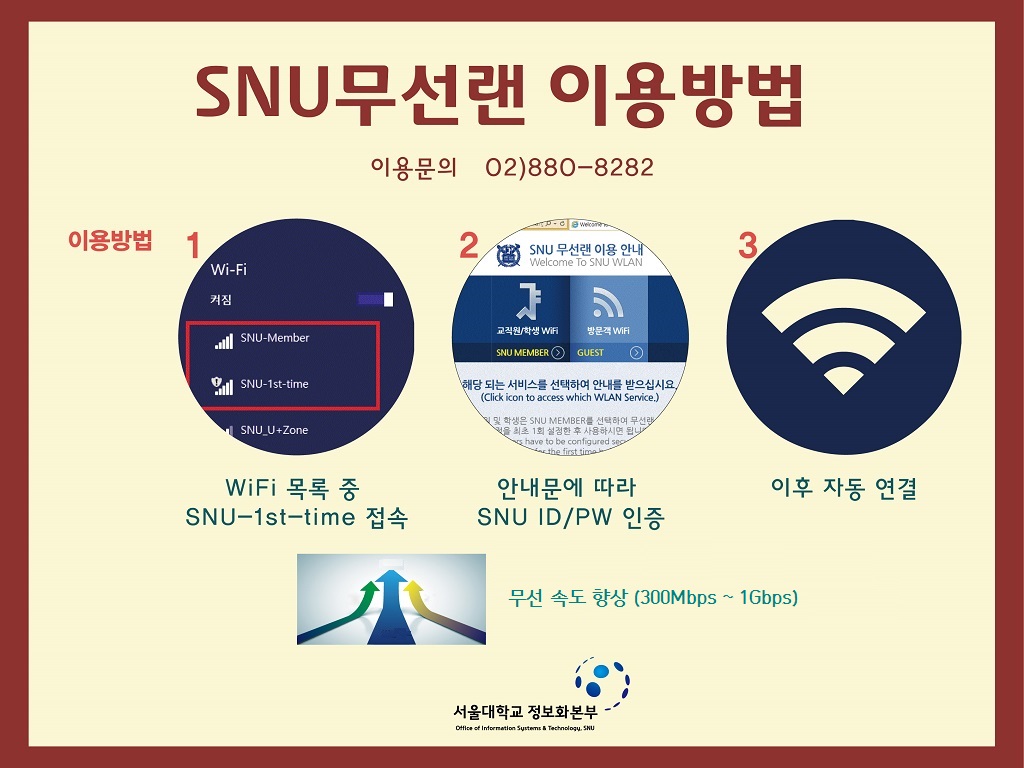 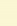 환경설정 후 ID/PW 인증
최대 1Gbps
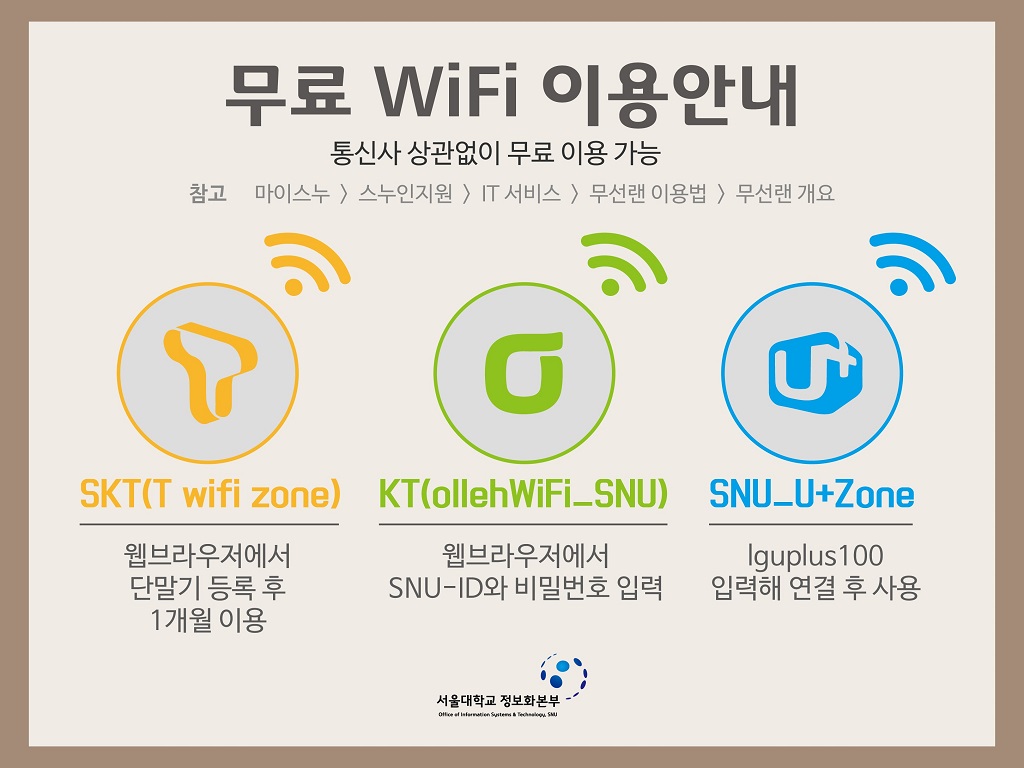 KT(kt_SNU)
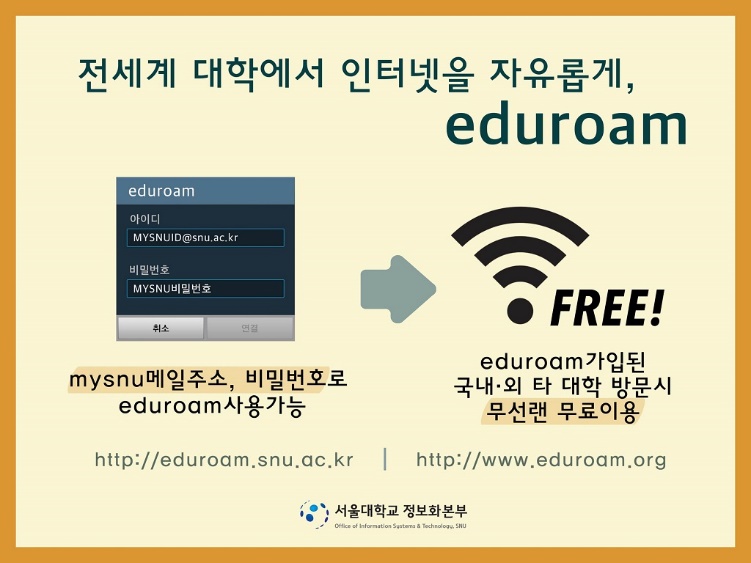